Lens prototyping
Lea Di Noto 
on behalf of the Genova group


GRAIN WG  meeting
April, 21th 2022
Planned tests
Tests in water (in progress)

Cryogenic tests:
For checking material
For checking gas leakage

Tests in ARTIC:
3 prototypes under construction
2
Lens prototype
total width 14 mm
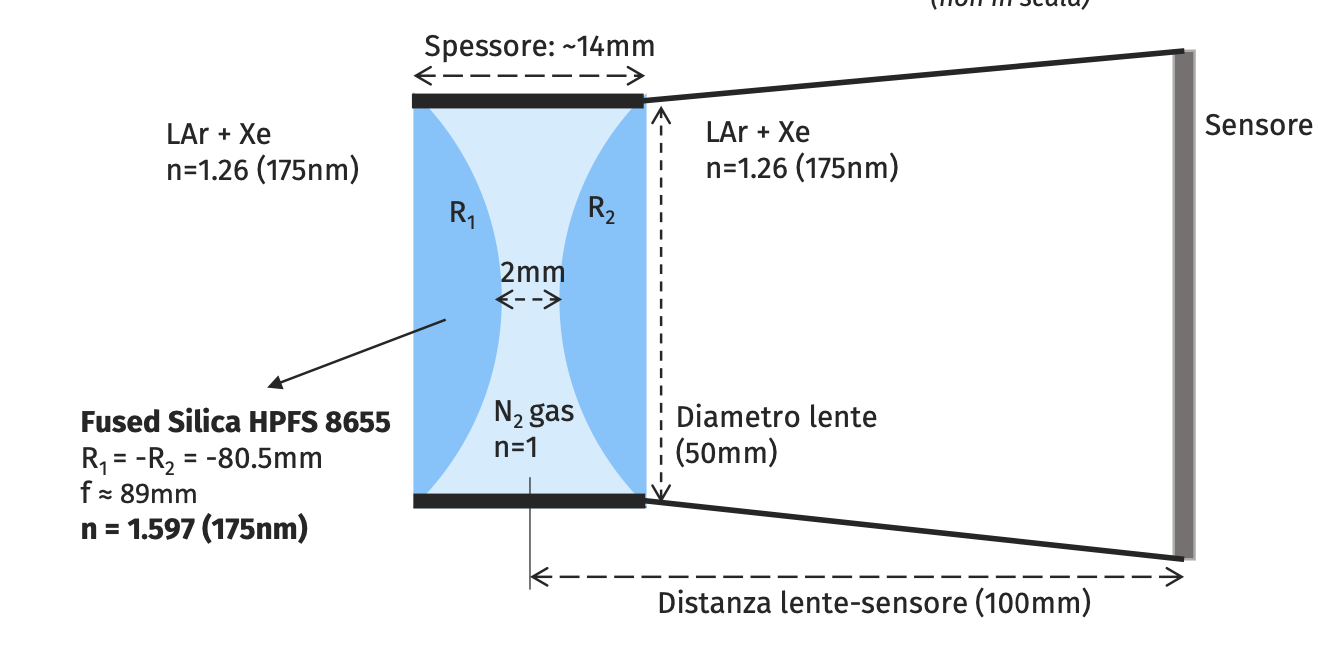 sensor 
plane
Diameter 50 mm
TYPE A
TYPE B
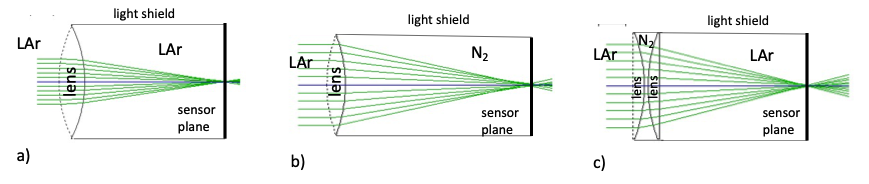 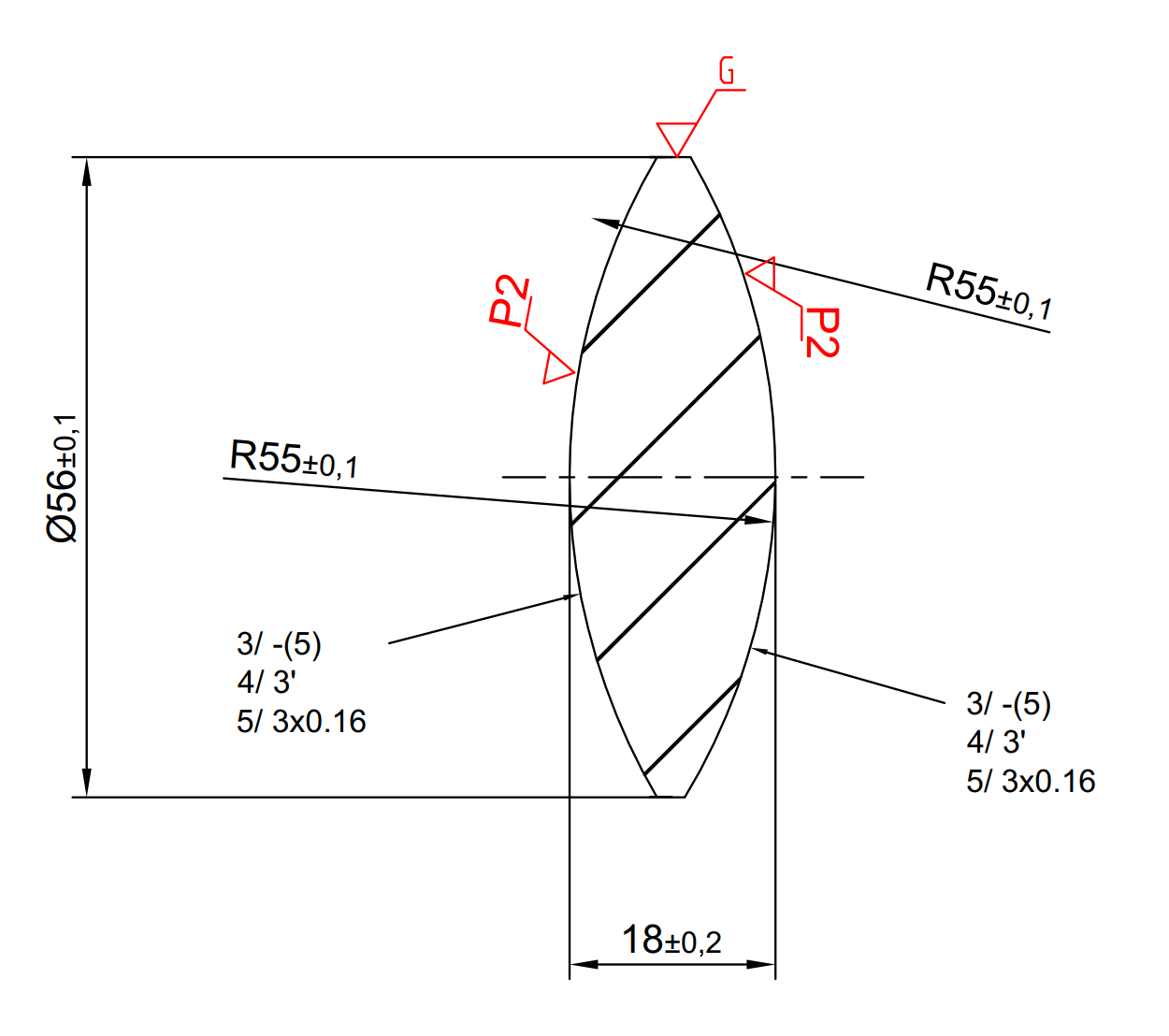 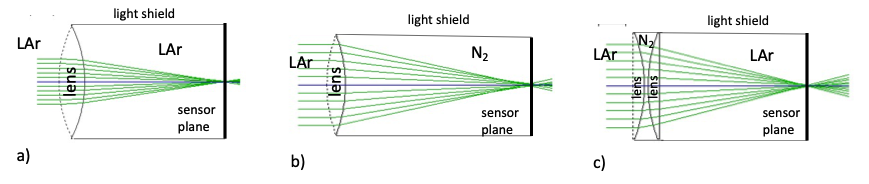 lens-sensor plane distance = 10 cm
Mechanics for lens prototype
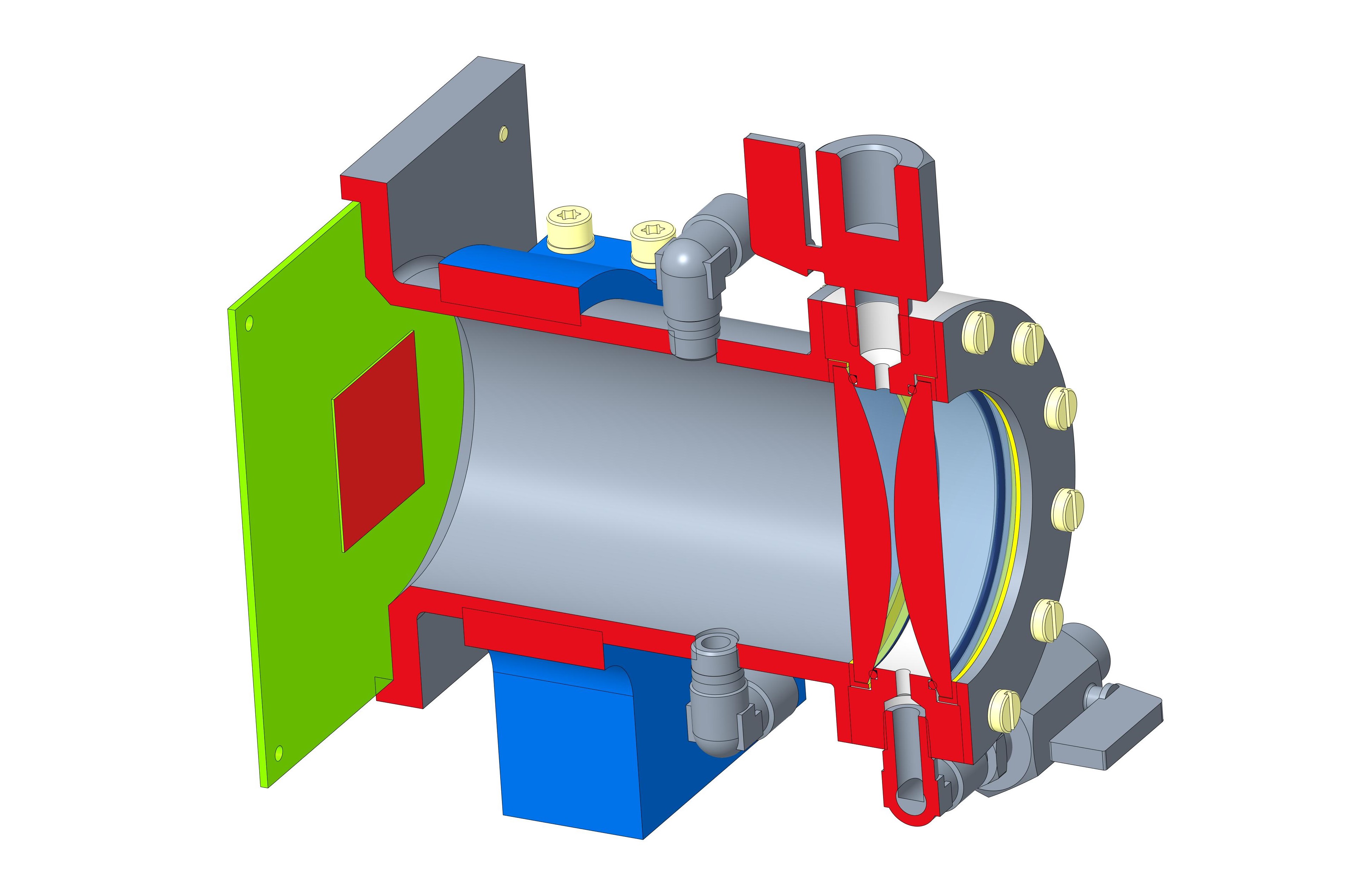 Drawing completed for type A: 
ready by the end of June



Drawing in progress for type B
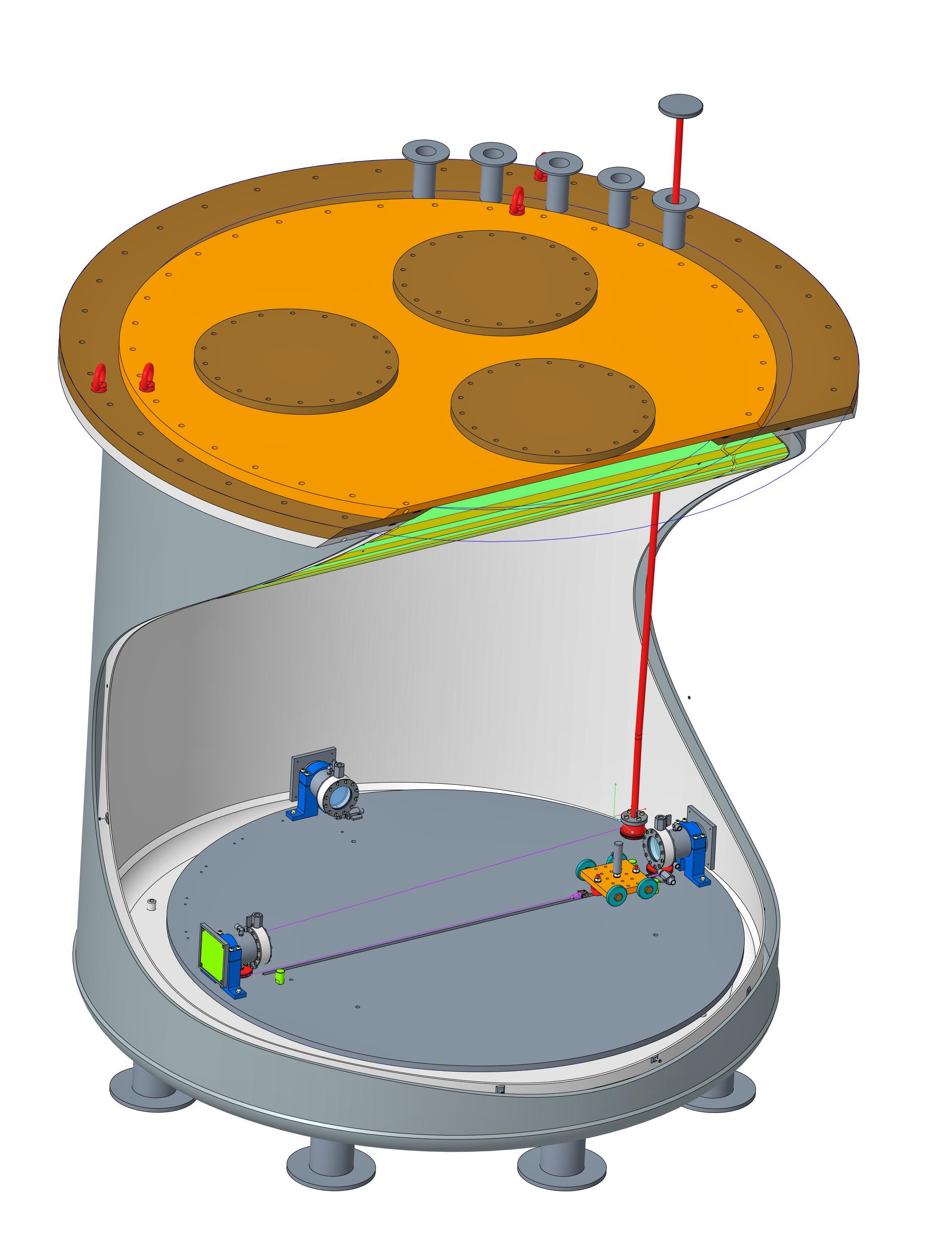 Goals 1st phase: in LAr and with artificial source
Build a first simple working set up
(readout, reflections, cryogenics)

Tune simulation parameters
Check current simulation results 

Evaluate:
 the Point Spread Function by point source light
the reconstruction capability by using two faced detectors
Lens cameras
1.3 m
Movable system 
of the light source
along a rail
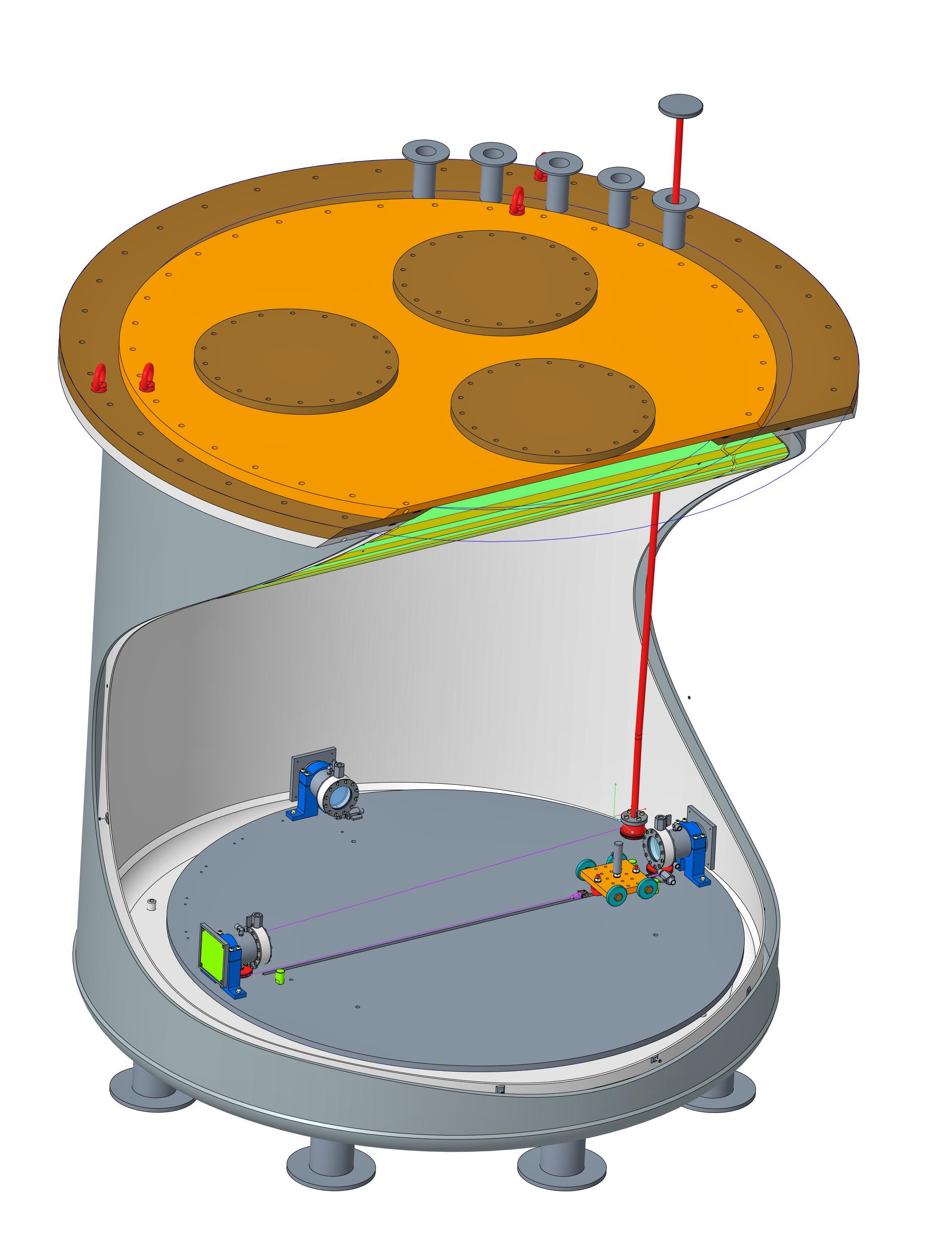 Goals 2st phase:  in Lar + Xe (using scintillating light)
Test with cosmics
with more detectors (3 or more?)


…many things to be done…

 -- NOT BEFORE SUMMER 2023 --
Lens cameras
1.3 m
Movable system 
of the light source
along a rail